DISEÑO E IMPLEMENTACIÓN DE UNA CELDA COLABORATIVA ROBOTIZADA MEDIANTE ROBOTS MÓVILES Y HUMANOIDES PARA CLASIFICACIÓN DE OBJETOS
AUTOR:  ESCOBAR GÓMEZ DIEGO ANDRÉS
TUTOR:  ING. IBARRA JÁCOME, OSWALDO ALEXANDER MGS
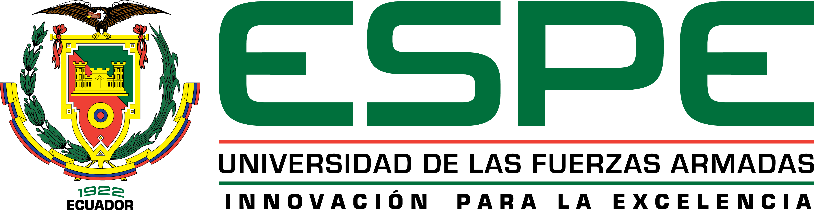 DEPARTAMENTO DE ELÉCTRICA, ELECTRÓNICA Y TELECOMUNICACIONES 
CARRERA DE INGENIERÍA EN ELECTRÓNICA, AUTOMATIZACIÓN Y CONTROL 
UNIVERSIDAD DE LAS FUERZAS ARMADAS - ESPE
TABLA DE CONTENIDOS
OBJETIVOS 
FUNDAMENTACIÓN TEÓRICA
DESARROLLO DE LA APLICACIÓN
PRUEBAS Y RESULTADOS
CONCLUSIONES Y RECOMENDACIONES
OBJETIVOS
OBJETIVO GENERAL
Desarrollar una celda robotizada mediante un robot móvil y un robot humanoide para clasificación de diversos objetos dentro del área de trabajo.
OBJETIVOS ESPECÍFICOS
Implementar un algoritmo de control que permita la realización de trabajo colaborativo entre dos o más robots de características diferentes. 
Buscar y ejecutar un algoritmo de visión artificial que permita la clasificación objetos mediante la detección del color de los objetos de interés.
Determinar la posición de los robots y de objetos dentro del área de trabajo mediante el uso de técnicas de visión.
TABLA DE CONTENIDOS
OBJETIVOS 
FUNDAMENTACIÓN TEÓRICA
DESARROLLO DE LA APLICACIÓN
PRUEBAS Y RESULTADOS
CONCLUSIONES Y RECOMENDACIONES
FUNDAMENTACIÓN TEÓRICA
SISTEMAS COLABORATIVOS
ARQUITECTURAS DE CONTROL
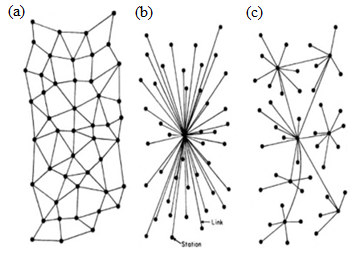 Distribuida
Centralizada
Mixta
FUNDAMENTACIÓN TEÓRICA
ROBOTS MÓVILES
TIPOS DE ROBOTS
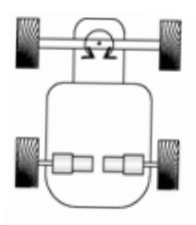 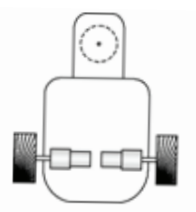 Ackerman
Tracción diferencial
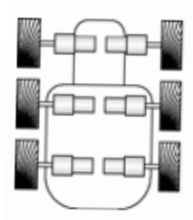 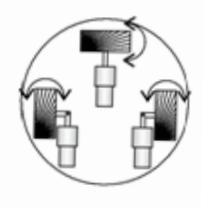 POR SU LOCOMOCIÓN
Skid steer
Tracción omnidireccional
FUNDAMENTACIÓN TEÓRICA
ROBOTS HUMANOIDES
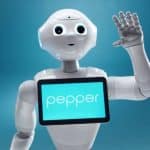 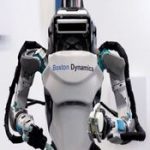 NAO
Sophia
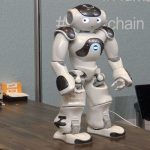 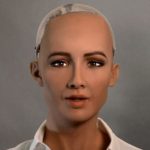 Pepper
Atlas
FUNDAMENTACIÓN TEÓRICA
TÉCNICAS BÁSICAS DE VISIÓN POR COMPUTADORA
FUNDAMENTACIÓN TEÓRICA
TÉCNICAS BÁSICAS DE VISIÓN POR COMPUTADORA
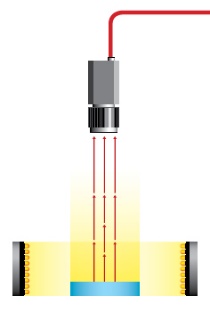 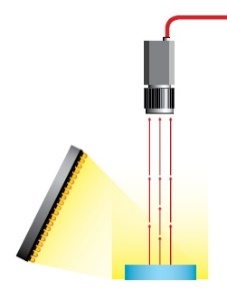 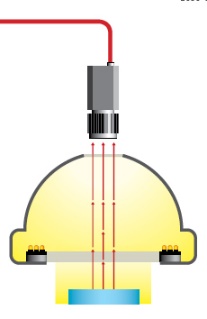 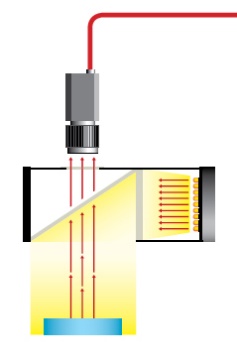 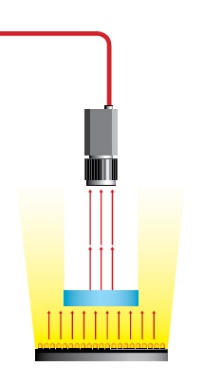 FUNDAMENTACIÓN TEÓRICA
TÉCNICAS BÁSICAS DE VISIÓN POR COMPUTADORA
TABLA DE CONTENIDOS
OBJETIVOS 
FUNDAMENTACIÓN TEÓRICA
DESARROLLO DE LA APLICACIÓN
PRUEBAS Y RESULTADOS
CONCLUSIONES Y RECOMENDACIONES
DESARROLLO DE LA APLICACIÓN
DESCRIPCIÓN DEL HARDWARE DEL SISTEMA CLASIFICATORIO
LIMITACIONES ENCONTRADAS
DESARROLLO DE LA APLICACIÓN
DESCRIPCIÓN DEL HARDWARE DEL SISTEMA CLASIFICATORIO
Circuito interno half dúplex UART del controlador CM-510
Conexión en cadena servomotores AX-12A con CM-510
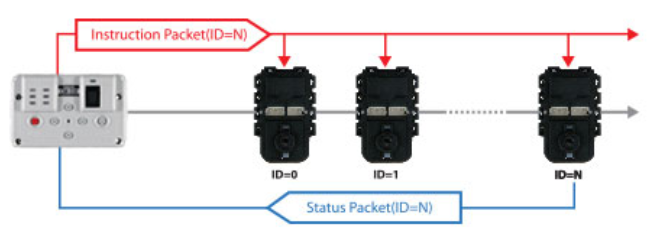 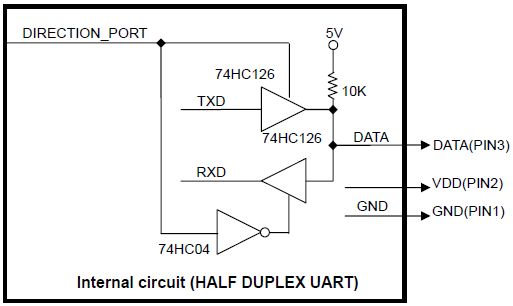 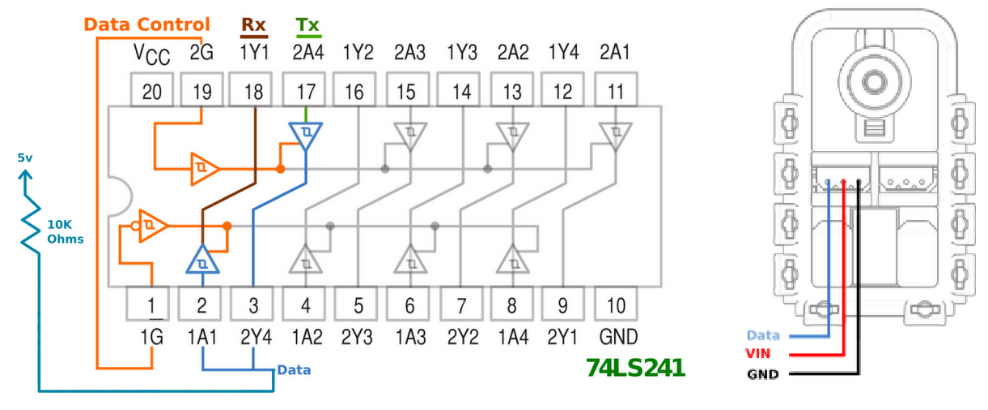 Diagrama electrónico DYNAMIXEL con otros controladores
DESARROLLO DE LA APLICACIÓN
DESCRIPCIÓN DEL HARDWARE DEL SISTEMA CLASIFICATORIO
Análisis comparativo técnico para determinar la mejor tarjeta de desarrollo
Análisis comparativo técnico para determinar la mejor tarjeta de desarrollo para visión artificial
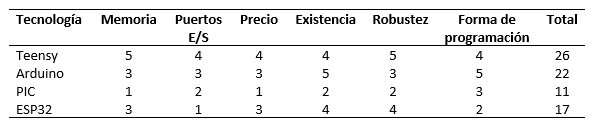 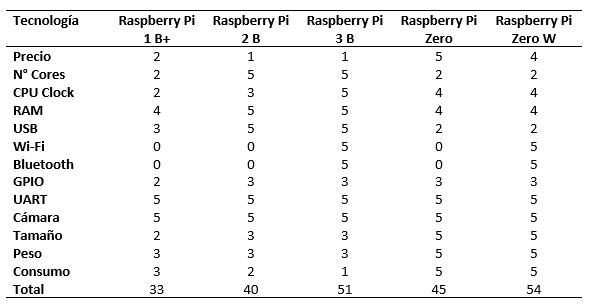 Análisis comparativo técnico para la selección del mejor sensor de color
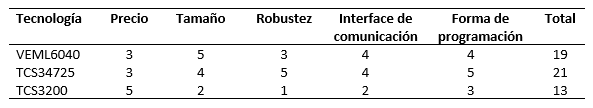 DESARROLLO DE LA APLICACIÓN
DESCRIPCIÓN DEL HARDWARE DEL SISTEMA CLASIFICATORIO
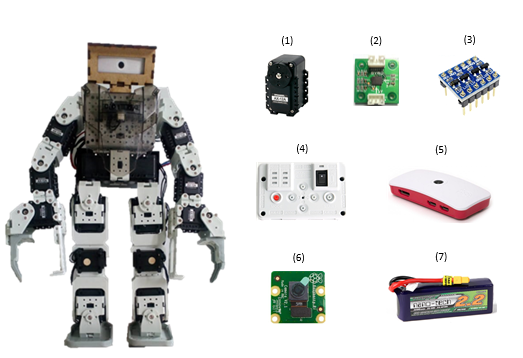 Robot humanoide incorporado con: 
20 actuadores AX-12A 
1 sensor GS-12 
1 convertidor de nivel lógico TTL bidireccional 
1 controlador CM-510 
1 tarjeta de desarrollo RPZW 
1 Raspberry Pi Camera Module V2 
1 batería LiPo 11.1V 2200mAh
DESARROLLO DE LA APLICACIÓN
DESCRIPCIÓN DEL HARDWARE DEL SISTEMA CLASIFICATORIO
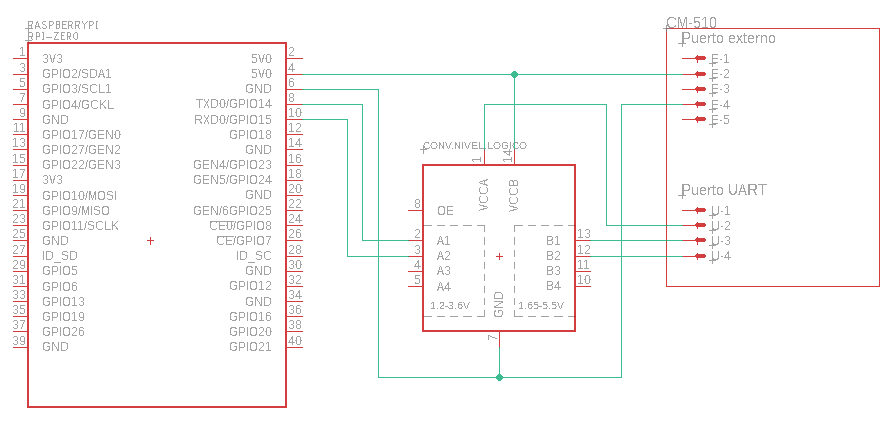 Diagrama electrónico entre RPZW y CM-510
DESARROLLO DE LA APLICACIÓN
DESCRIPCIÓN DEL HARDWARE DEL SISTEMA CLASIFICATORIO
Robot móvil incorporado con: 
6 actuadores AX-12A 
ZIG-110A
Sensor TCS34725
Batería LiPo 11.1V 1000mAh 
Teensy 3.6. 
Convertidor DC-DC MP1584EN 
CI 74LS241 
6 molex de 3-pins 
Fusible de 1A 
Portafusible 
Interruptor
Led 
2 resistencias
DESARROLLO DE LA APLICACIÓN
DESCRIPCIÓN DEL HARDWARE DEL SISTEMA CLASIFICATORIO
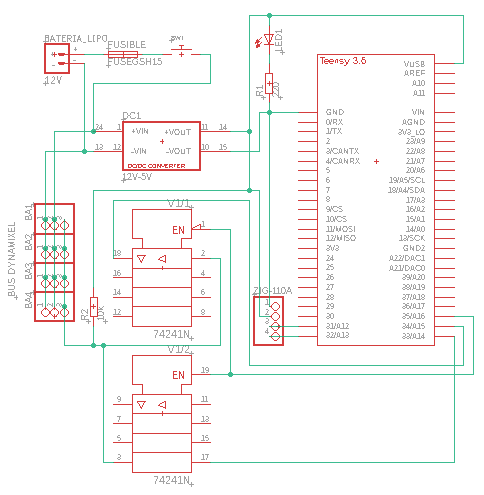 Diagrama electrónico del robot móvil
DESARROLLO DE LA APLICACIÓN
DESCRIPCIÓN DEL HARDWARE DEL SISTEMA CLASIFICATORIO
DESARROLLO DE LA APLICACIÓN
DESCRIPCIÓN DEL HARDWARE DEL SISTEMA CLASIFICATORIO
Diagrama electrónico
Diseño placa PCB
Implementación final
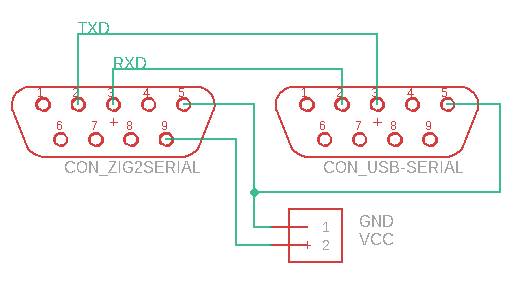 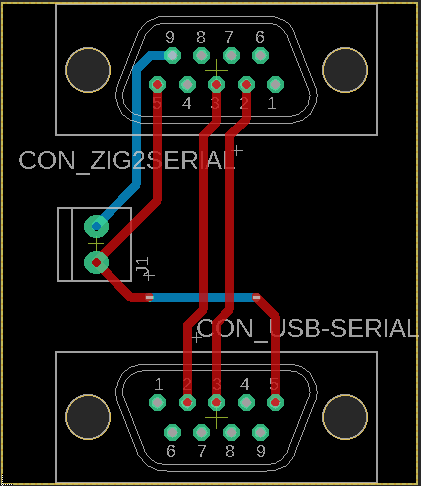 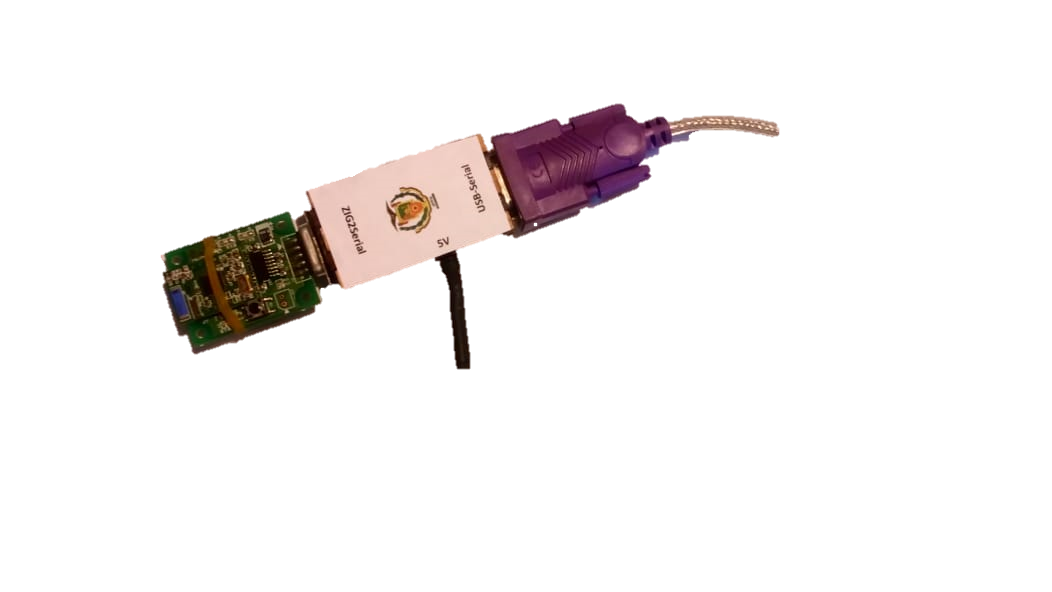 DESARROLLO DE LA APLICACIÓN
DESCRIPCIÓN DEL HARDWARE DEL SISTEMA CLASIFICATORIO
Análisis de carga para la selección de la batería del robot humanoide
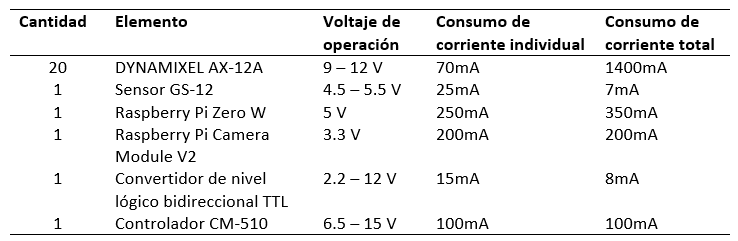 Consumo total del sistema =2065mA
Capacidad de la batería elegida =2200mAh
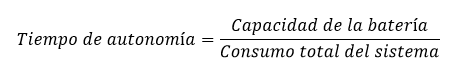 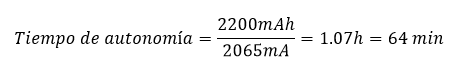 DESARROLLO DE LA APLICACIÓN
DESCRIPCIÓN DEL HARDWARE DEL SISTEMA CLASIFICATORIO
Análisis de carga para la selección de la batería del robot móvil
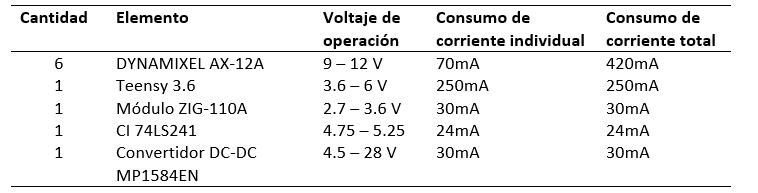 Consumo total del sistema =754mA
Capacidad de la batería elegida =1000mAh
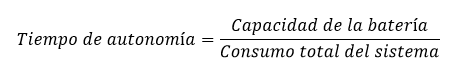 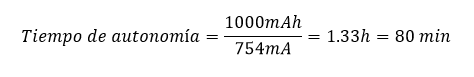 DESARROLLO DE LA APLICACIÓN
DESCRIPCIÓN DEL SOFTWARE DEL SISTEMA CLASIFICATORIO
Arquitectura de coordinación centralizada de la celda colaborativa robotizada
DESARROLLO DE LA APLICACIÓN
DESCRIPCIÓN DEL SOFTWARE DEL SISTEMA CLASIFICATORIO
DESARROLLO DE LA APLICACIÓN
DESCRIPCIÓN DEL SOFTWARE DEL SISTEMA CLASIFICATORIO
Paquete de instrucciones del protocolo 1.0 Dynamixel
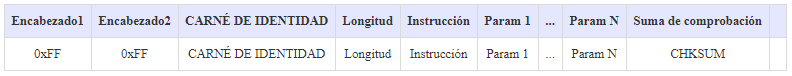 Paquete de estado del protocolo 1.0 Dynamixel
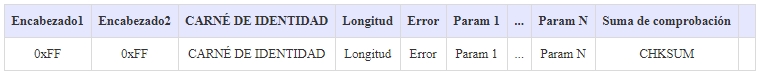 Paquete de comunicación ZIG-100/110A
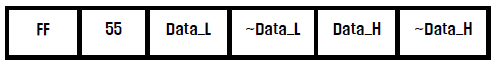 DESARROLLO DE LA APLICACIÓN
DESCRIPCIÓN DEL SOFTWARE DEL SISTEMA CLASIFICATORIO
Algoritmos del Sistema Multi-Agente
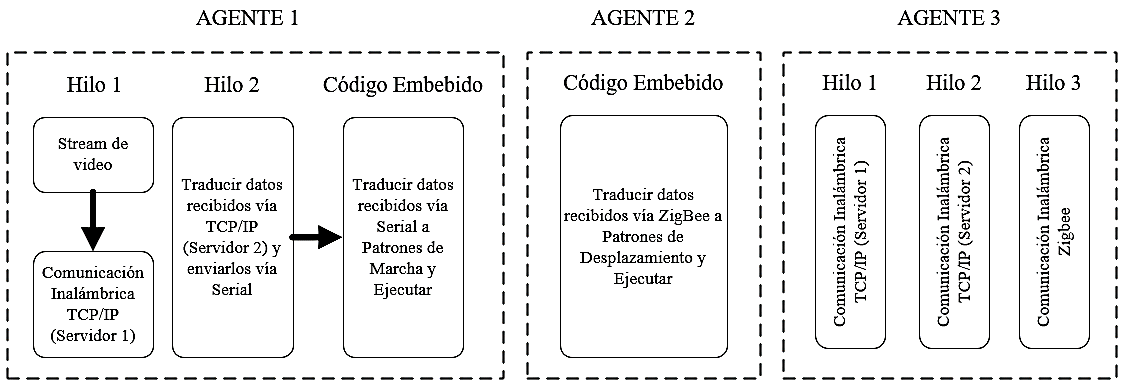 DESARROLLO DE LA APLICACIÓN
DESCRIPCIÓN DEL SOFTWARE DEL SISTEMA CLASIFICATORIO
Diagramas de flujo del Agente 1
DESARROLLO DE LA APLICACIÓN
DESCRIPCIÓN DEL SOFTWARE DEL SISTEMA CLASIFICATORIO
Diagrama de flujo del Agente 2
DESARROLLO DE LA APLICACIÓN
DESCRIPCIÓN DEL SOFTWARE DEL SISTEMA CLASIFICATORIO
Diagramas de flujo del Agente 3
DESARROLLO DE LA APLICACIÓN
DESARROLLO DEL ALGORITMO CLASIFICATORIO
Procesos del algoritmo de organización
DESARROLLO DE LA APLICACIÓN
DESARROLLO DEL ALGORITMO CLASIFICATORIO
Interfaz gráfica
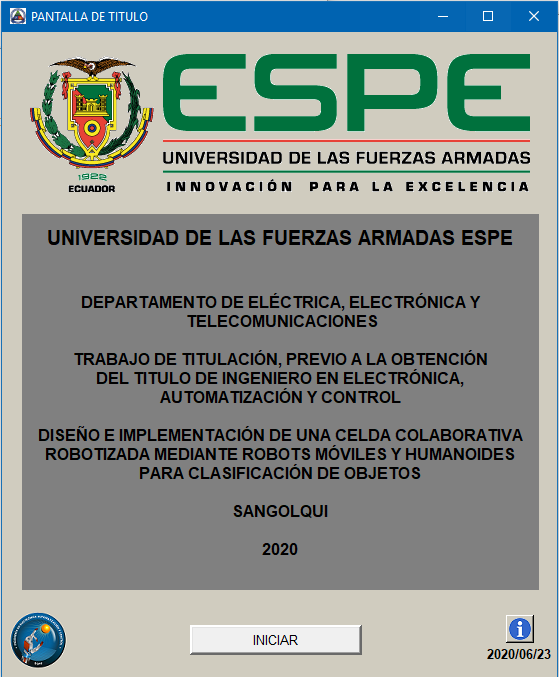 DESARROLLO DE LA APLICACIÓN
DESARROLLO DEL ALGORITMO CLASIFICATORIO
Interfaz gráfica
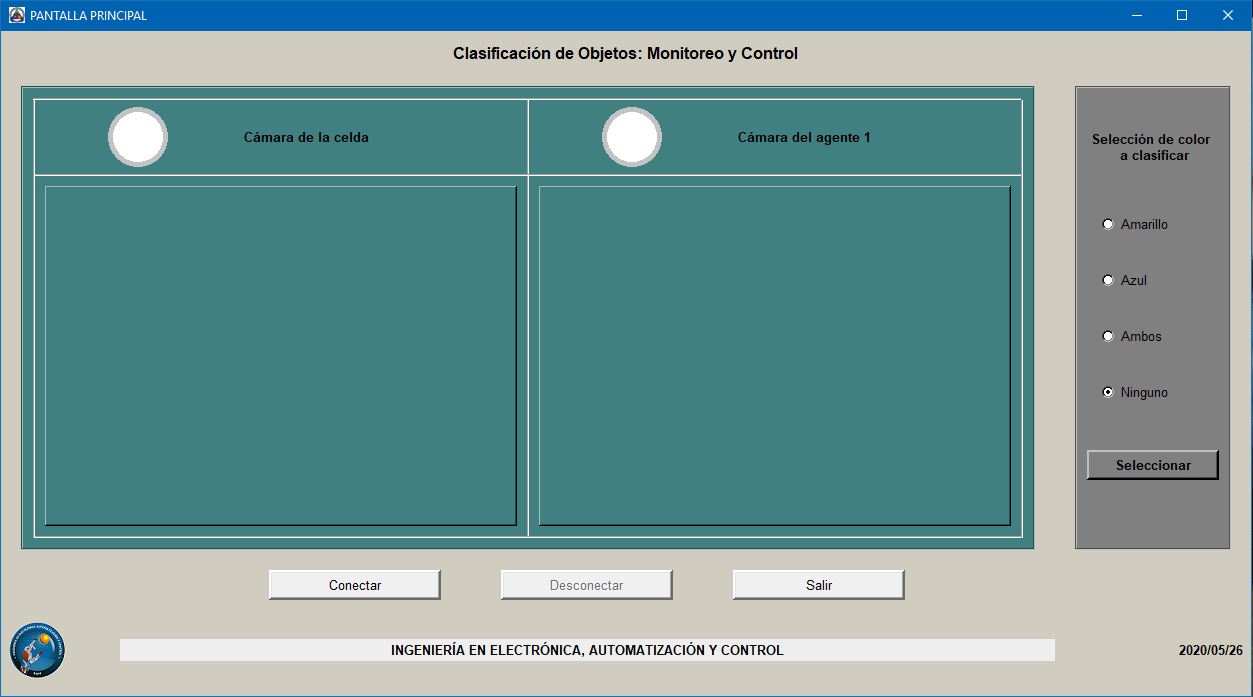 DESARROLLO DE LA APLICACIÓN
DESARROLLO DEL ALGORITMO CLASIFICATORIO
Diagramas de flujo visión de máquina
DESARROLLO DE LA APLICACIÓN
DESARROLLO DEL ALGORITMO CLASIFICATORIO
Diagramas de flujo de la ubicación en el espacio de trabajo
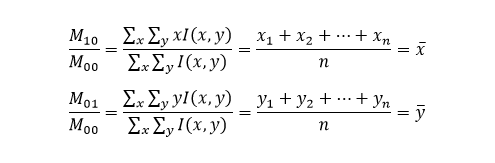 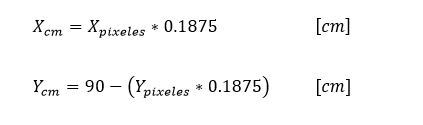 DESARROLLO DE LA APLICACIÓN
DESARROLLO DEL ALGORITMO CLASIFICATORIO
Diagramas de flujo de la ubicación en el espacio de trabajo
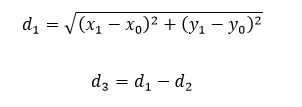 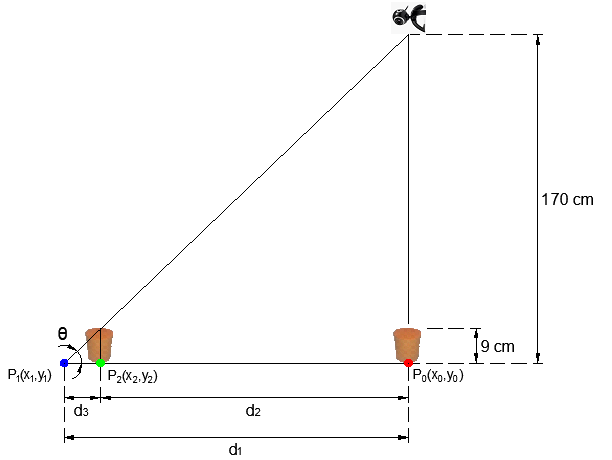 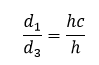 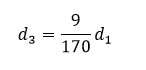 Objetos
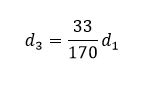 Robot humanoide
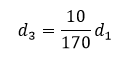 Robot móvil
DESARROLLO DE LA APLICACIÓN
DESARROLLO DEL ALGORITMO CLASIFICATORIO
Diagramas de flujo de la ubicación en el espacio de trabajo
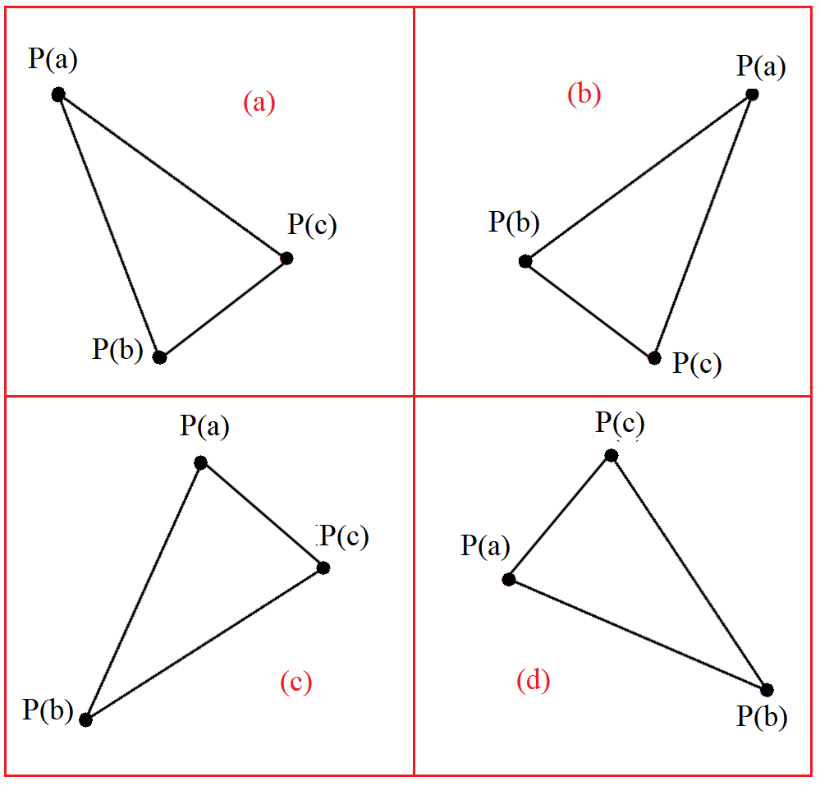 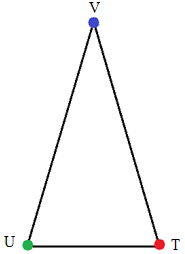 DESARROLLO DE LA APLICACIÓN
DESARROLLO DEL ALGORITMO CLASIFICATORIO
Diagramas de flujo de la ubicación en el espacio de trabajo
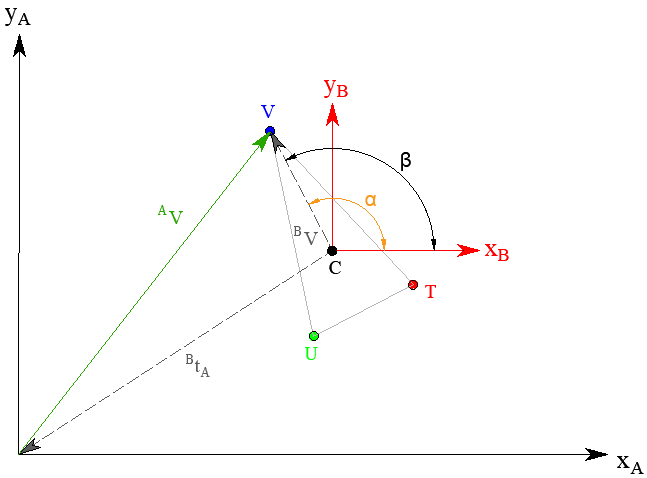 Matriz de trasformación homogénea
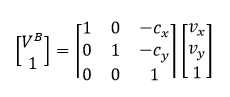 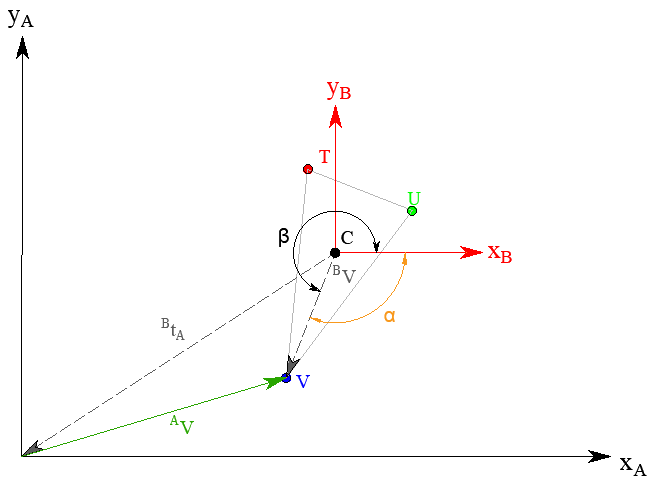 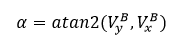 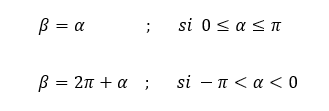 DESARROLLO DE LA APLICACIÓN
DESARROLLO DEL ALGORITMO CLASIFICATORIO
Diagramas de flujo del trabajo colaborativo
DESARROLLO DE LA APLICACIÓN
DESARROLLO DEL ALGORITMO CLASIFICATORIO
Diagramas de flujo del trabajo colaborativo
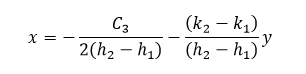 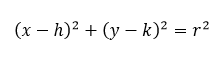 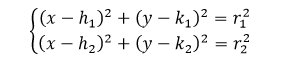 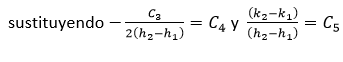 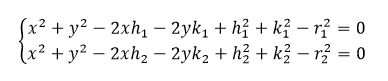 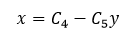 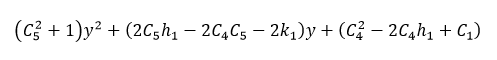 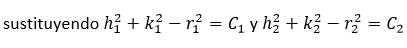 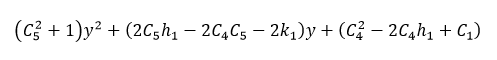 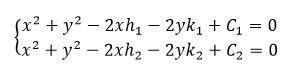 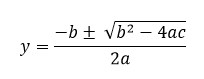 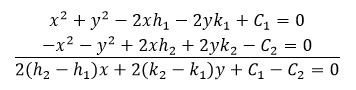 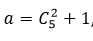 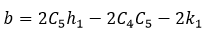 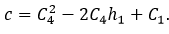 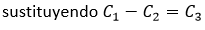 DESARROLLO DE LA APLICACIÓN
DESARROLLO DEL ALGORITMO CLASIFICATORIO
Diagramas de flujo del trabajo colaborativo
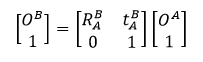 DESARROLLO DE LA APLICACIÓN
DESARROLLO DEL ALGORITMO CLASIFICATORIO
Diagramas de flujo del trabajo colaborativo
TABLA DE CONTENIDOS
OBJETIVOS 
FUNDAMENTACIÓN TEÓRICA
DESARROLLO DE LA APLICACIÓN
PRUEBAS Y RESULTADOS
CONCLUSIONES Y RECOMENDACIONES
PRUEBAS
PRUEBA 1: ILUMINACIÓN DENTRO DE LA CELDA
Intensidad de iluminación baja
Intensidad de iluminación media
Intensidad de iluminación alta
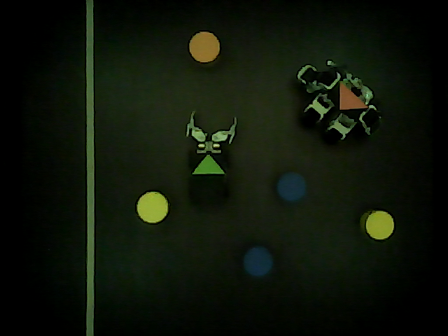 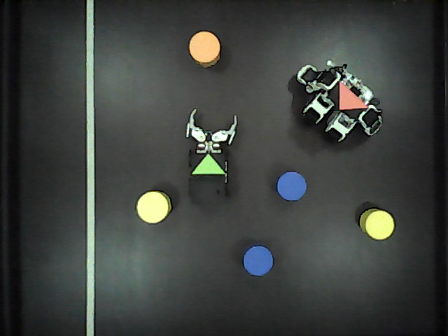 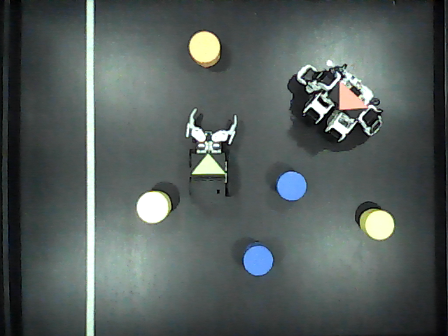 PRUEBAS
PRUEBA 2: ÁREAS DE LAS MARCAS Y ORIENTACIÓN DEL ROBOT
Robot móvil
Robot humanoide
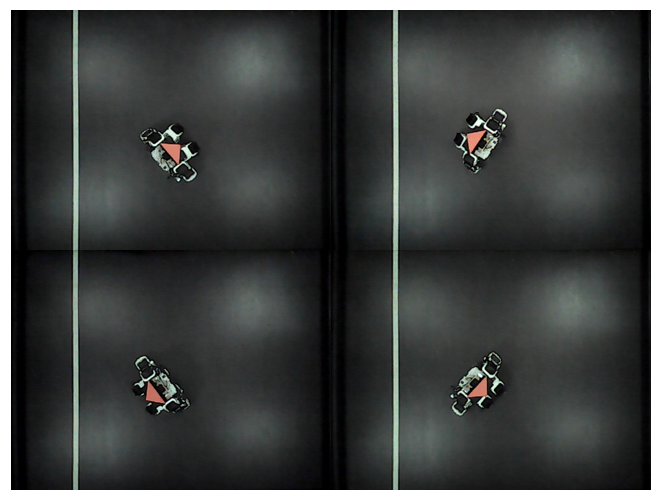 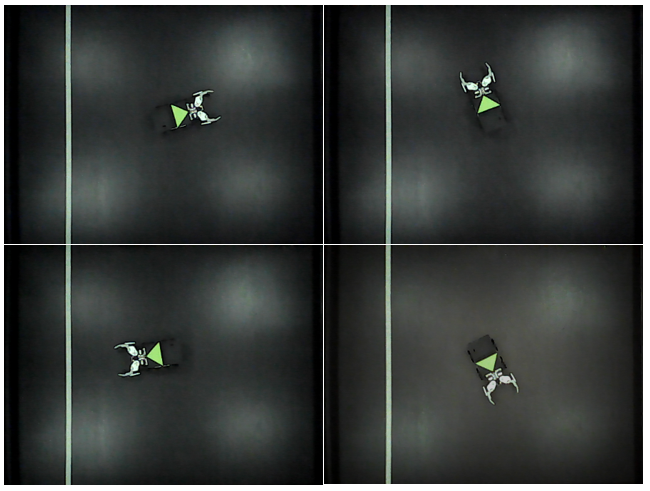 PRUEBAS
PRUEBA 3: DISTANCIAS
Distancia entre el robot hacia cuatro objetos
Distancia entre el robot hacia cinco objetos
Distancia entre el robot hacia tres objetos
Distancia entre el robot hacia dos objetos
Distancia entre el robot hacia un objeto
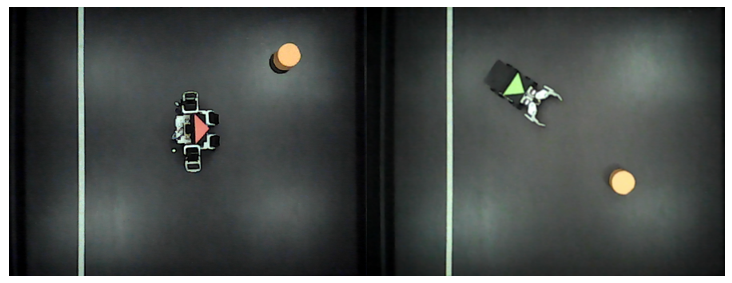 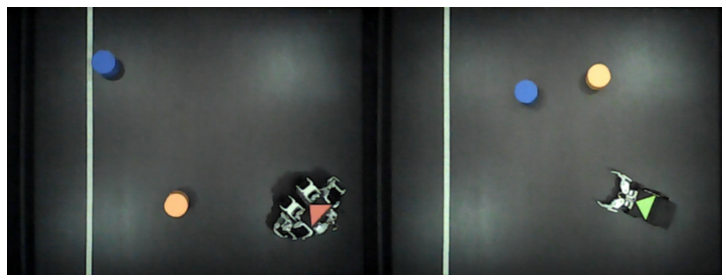 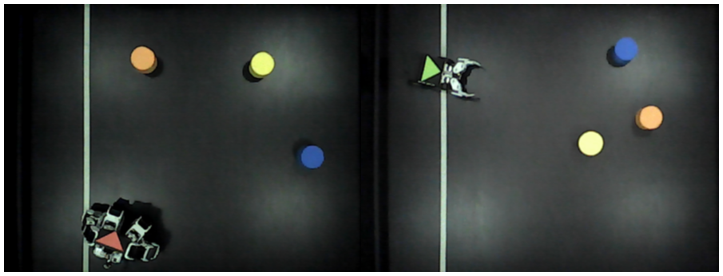 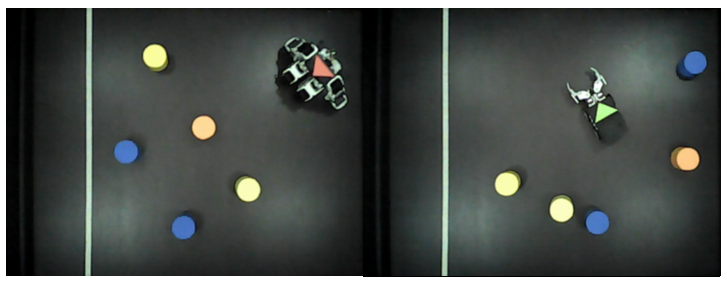 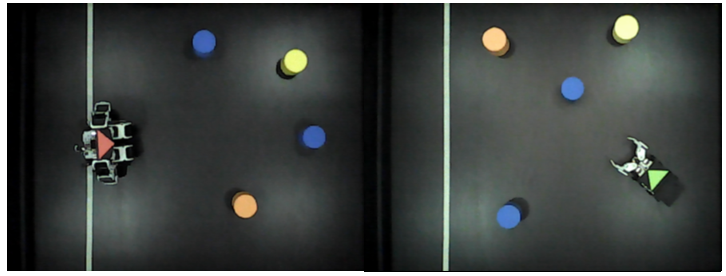 PRUEBAS
PRUEBA 4: TRABAJO COLABORATIVO
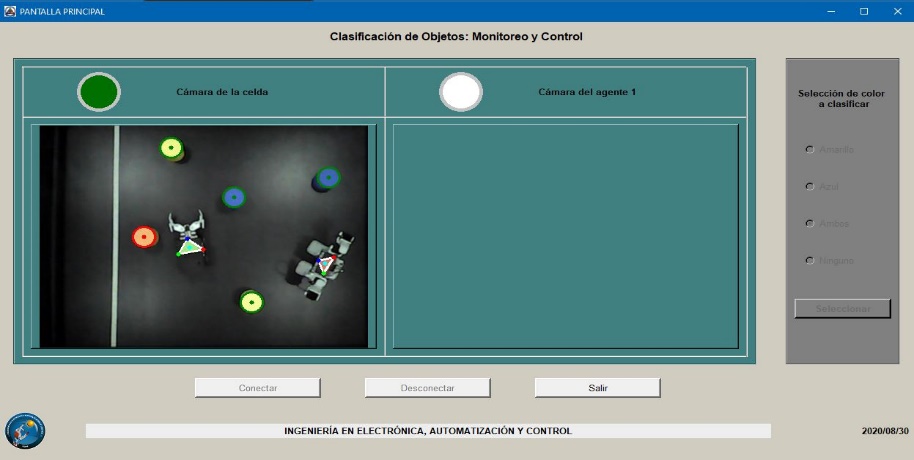 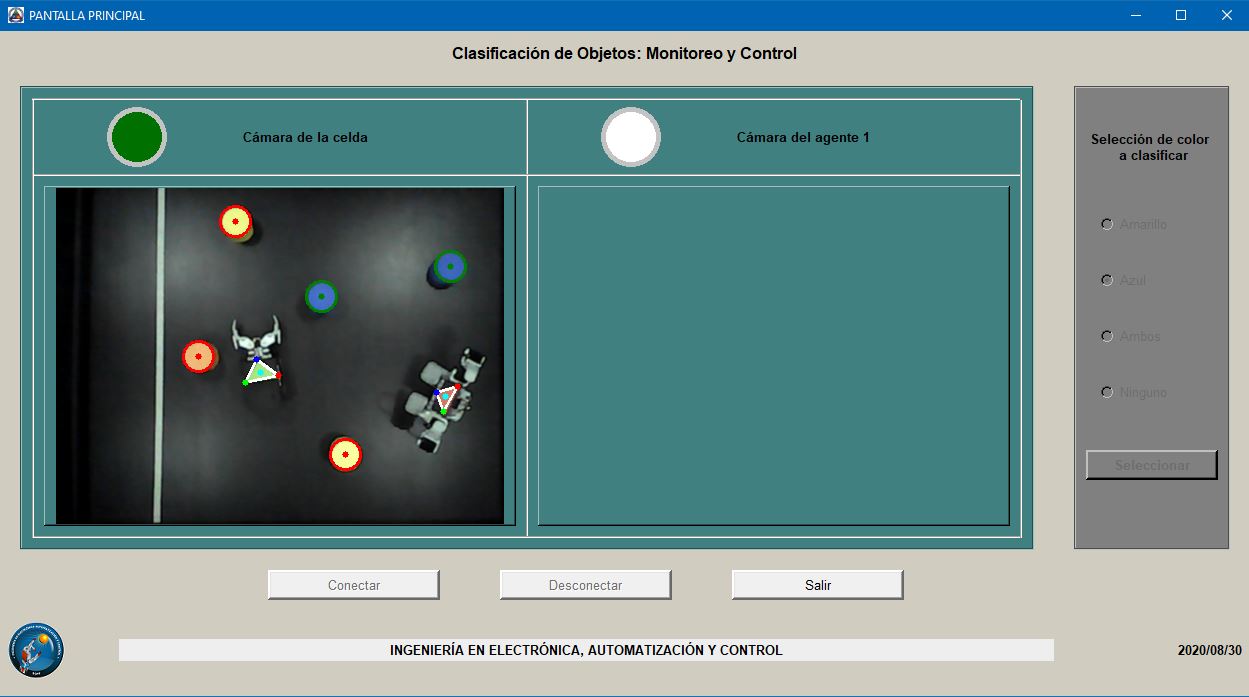 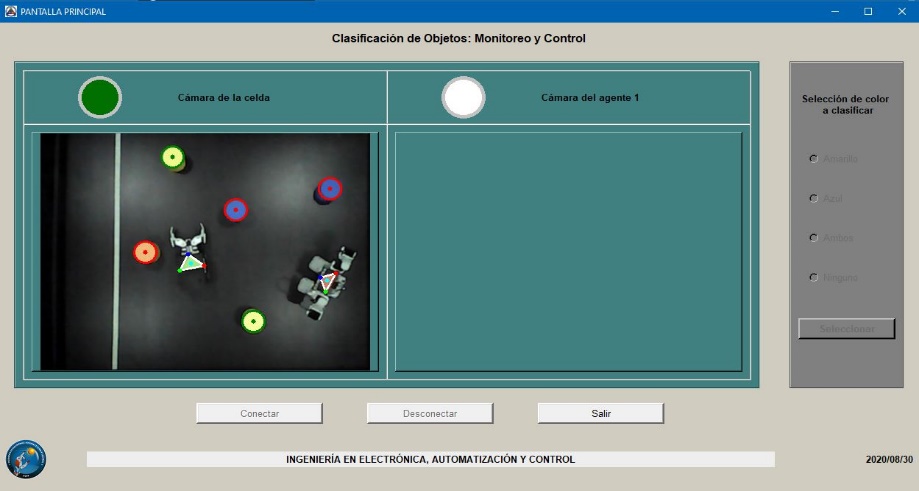 Clasificación de objetos color amarillo y azul
Clasificación de objetos color amarillo
Clasificación de objetos color azul
PRUEBAS
PRUEBA 4: TRABAJO COLABORATIVO
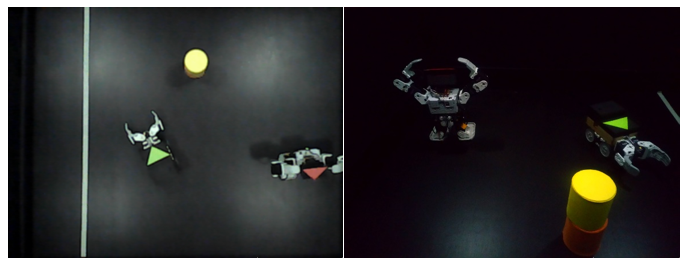 Colisión obstáculos
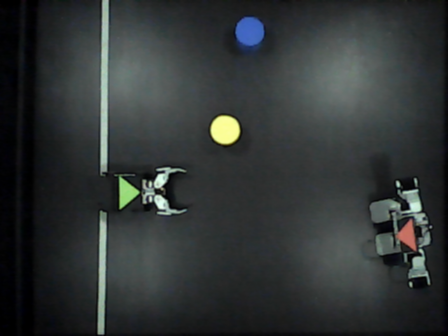 Objetos superpuestos
PRUEBA 1: ILUMINACIÓN DENTRO DE LA CELDA
RESULTADOS
Intensidad de iluminación baja
Intensidad de iluminación media
Intensidad de iluminación alta
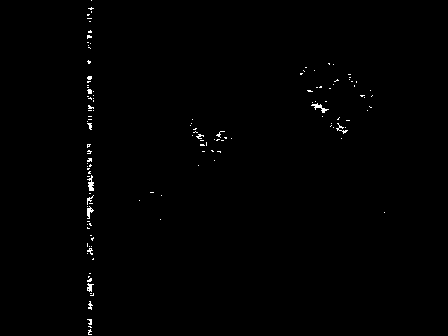 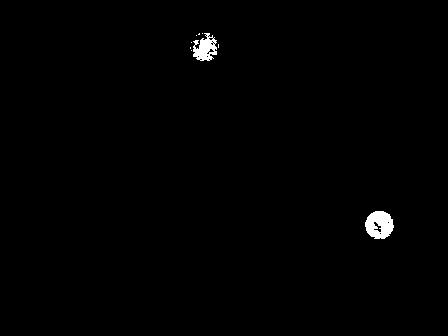 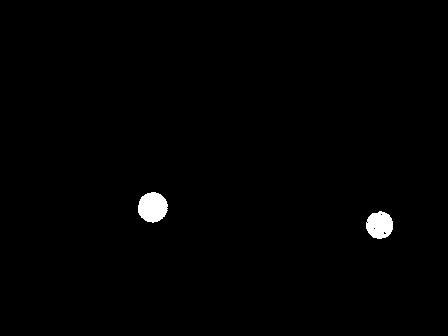 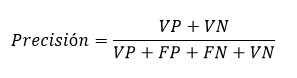 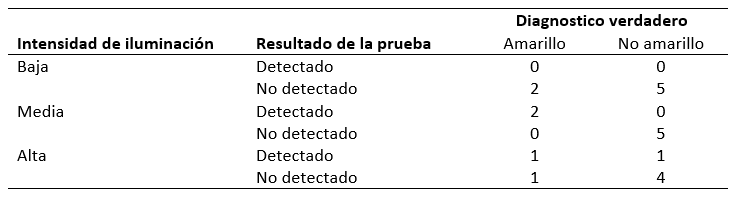 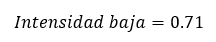 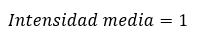 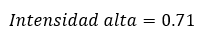 PRUEBA 1: ILUMINACIÓN DENTRO DE LA CELDA
RESULTADOS
Intensidad de iluminación baja
Intensidad de iluminación media
Intensidad de iluminación alta
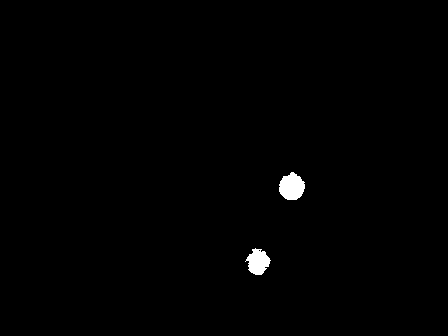 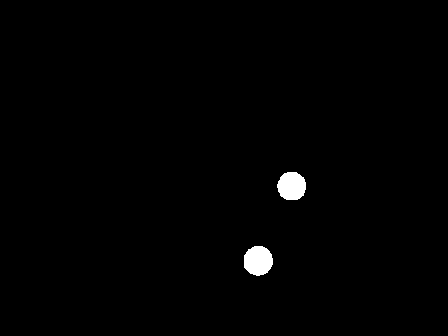 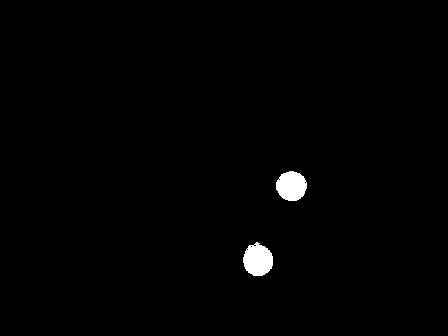 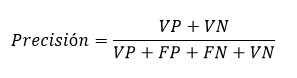 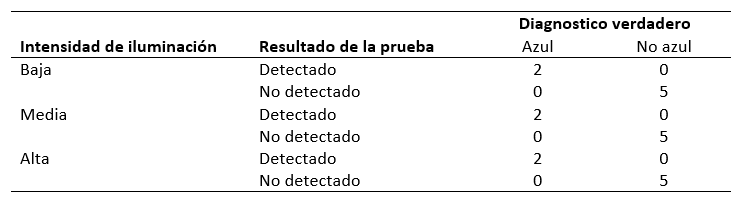 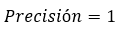 PRUEBA 1: ILUMINACIÓN DENTRO DE LA CELDA
RESULTADOS
Intensidad de iluminación baja
Intensidad de iluminación media
Intensidad de iluminación alta
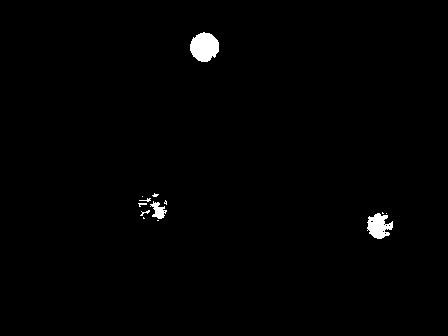 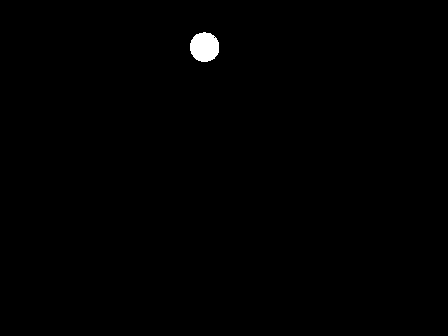 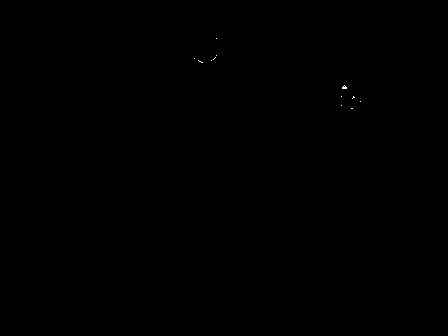 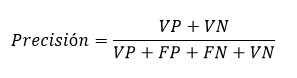 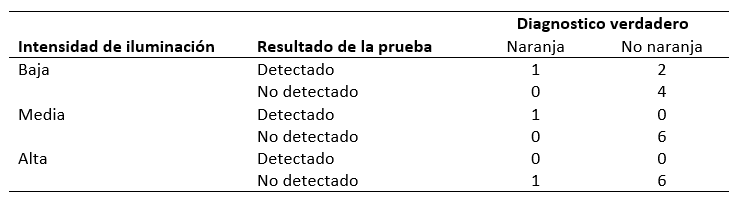 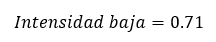 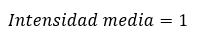 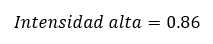 PRUEBA 1: ILUMINACIÓN DENTRO DE LA CELDA
RESULTADOS
Intensidad de iluminación baja
Intensidad de iluminación media
Intensidad de iluminación alta
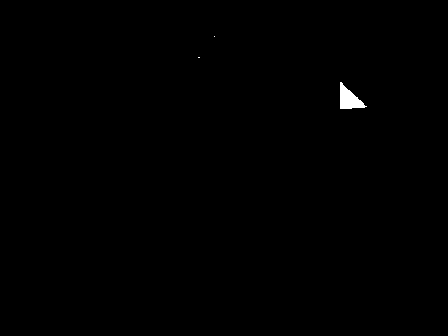 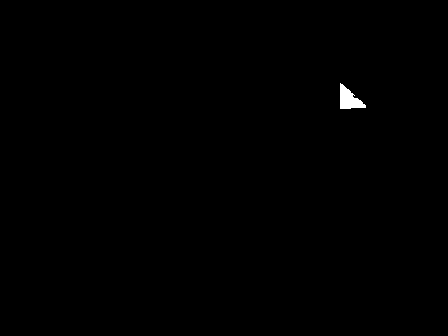 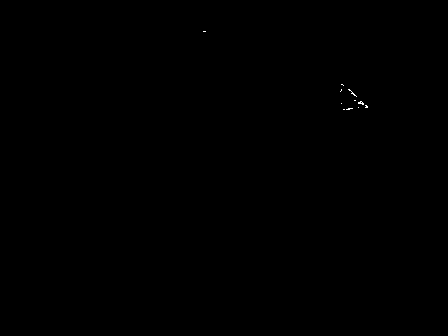 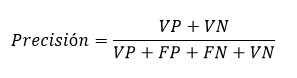 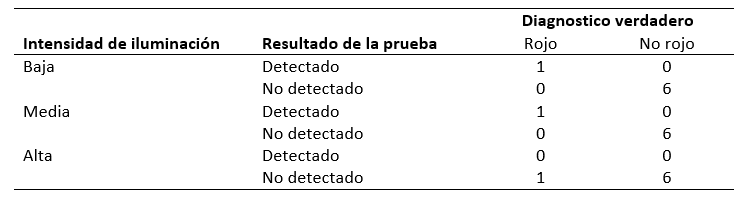 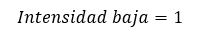 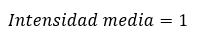 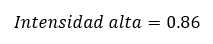 PRUEBA 1: ILUMINACIÓN DENTRO DE LA CELDA
RESULTADOS
Intensidad de iluminación baja
Intensidad de iluminación media
Intensidad de iluminación alta
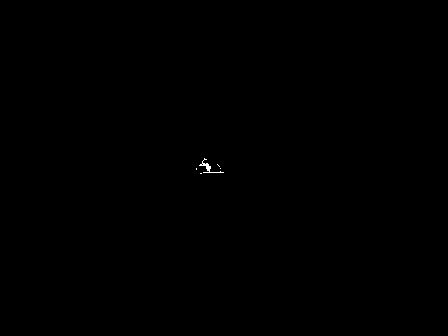 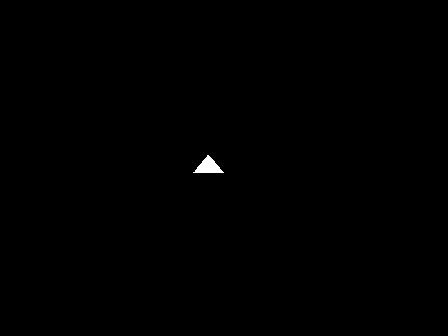 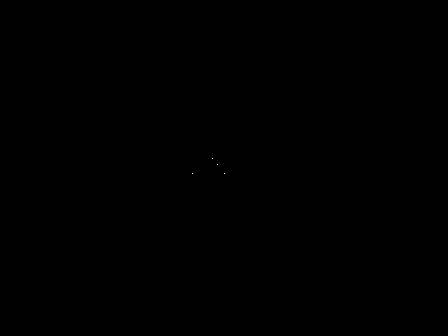 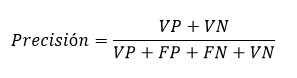 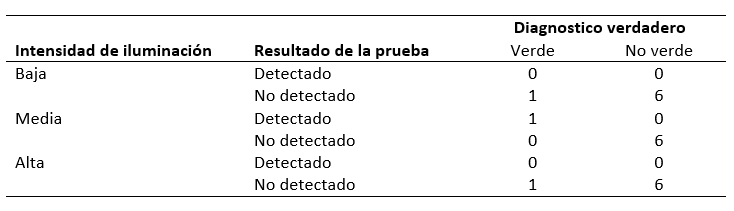 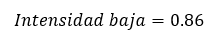 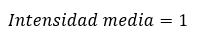 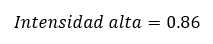 RESULTADOS
PRUEBA 2: ÁREAS DE LAS MARCAS Y ORIENTACIÓN DEL ROBOT
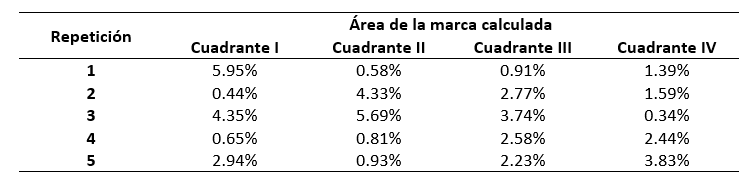 Robot humanoide
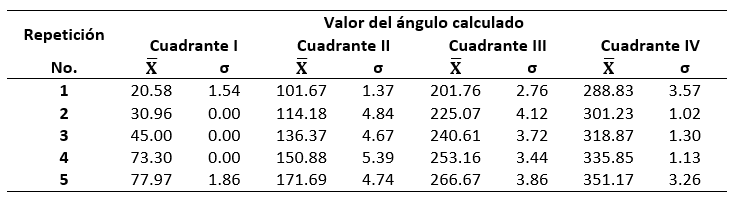 RESULTADOS
PRUEBA 2: ÁREAS DE LAS MARCAS Y ORIENTACIÓN DEL ROBOT
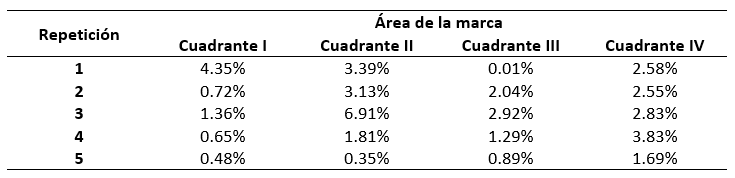 Robot móvil
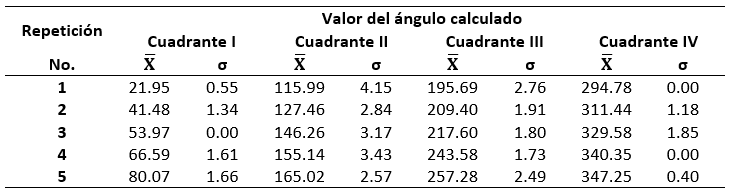 RESULTADOS
PRUEBA 3: DISTANCIAS
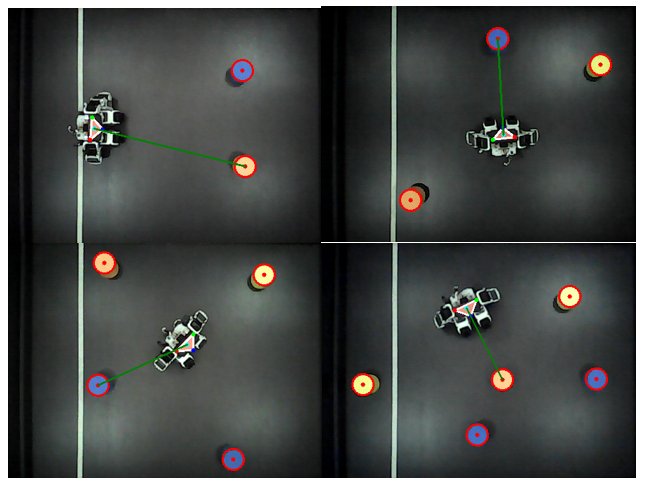 Robot humanoide
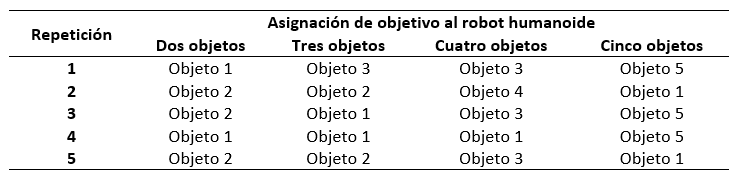 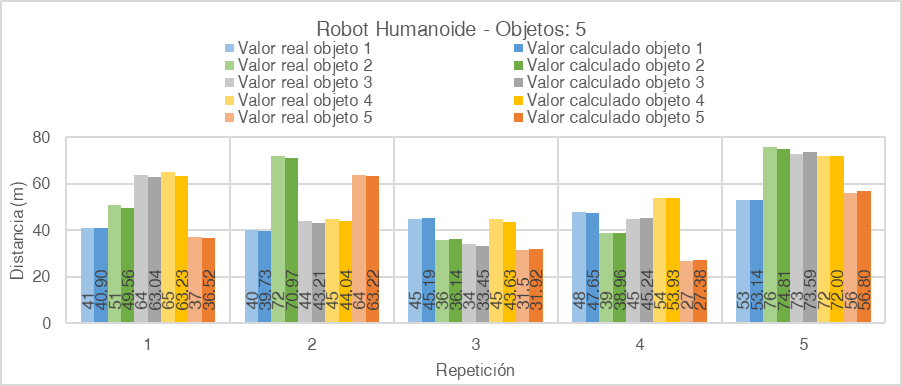 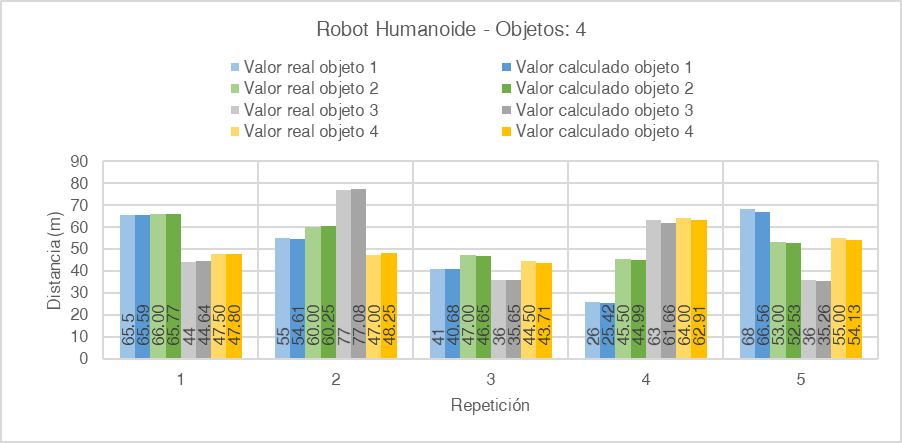 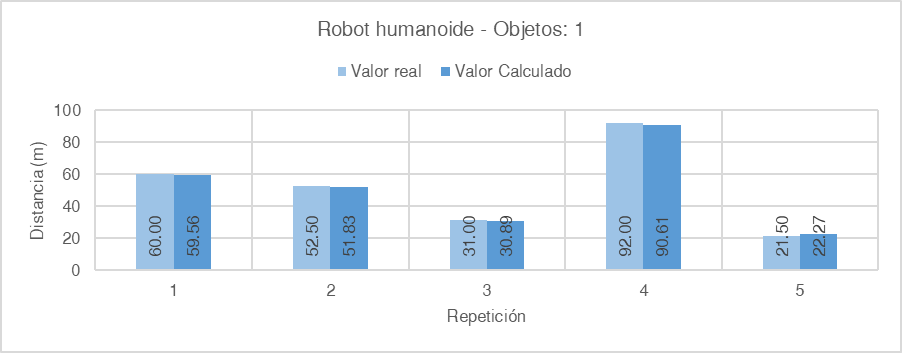 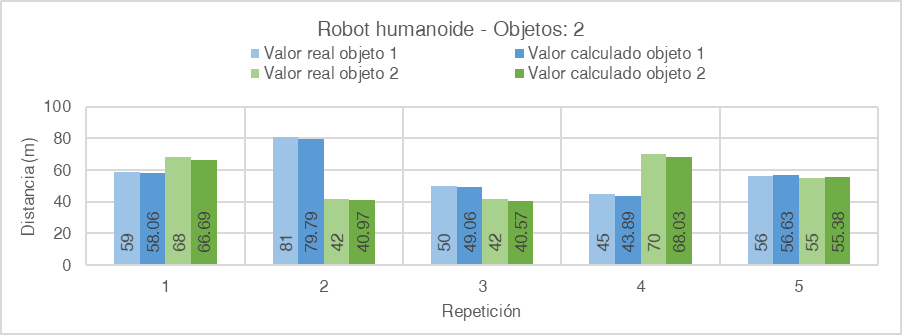 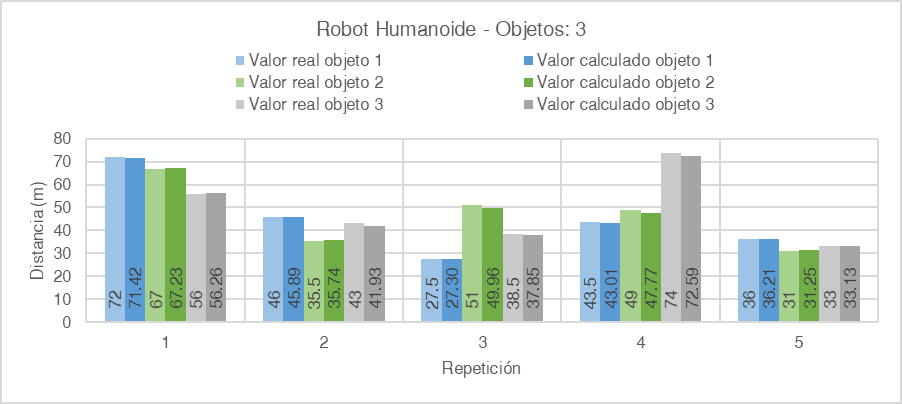 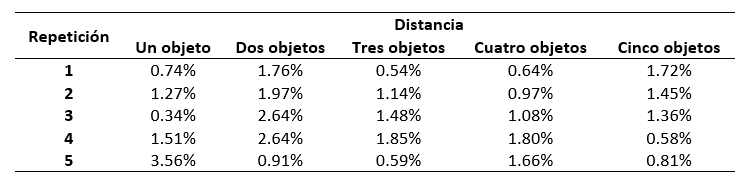 RESULTADOS
PRUEBA 3: DISTANCIAS
Robot móvil
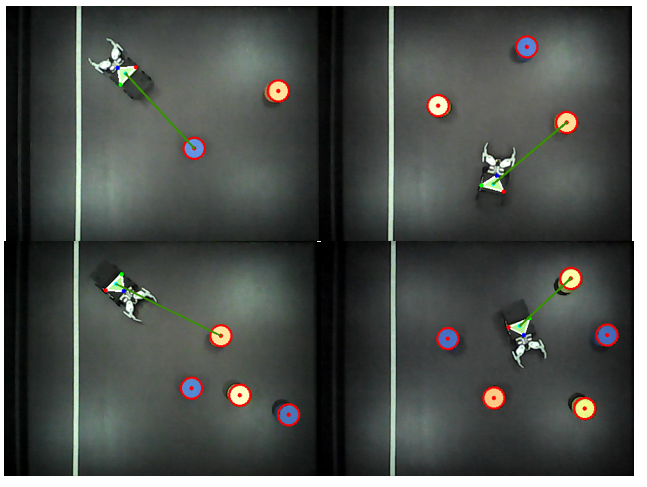 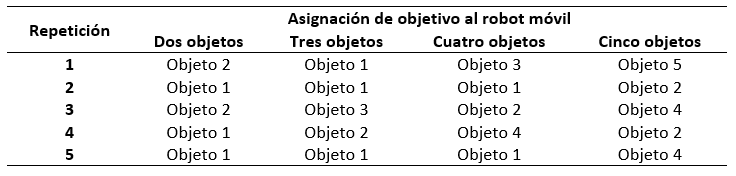 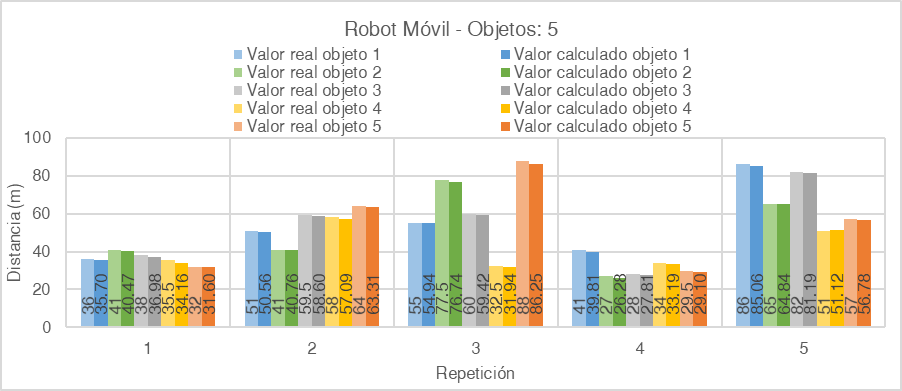 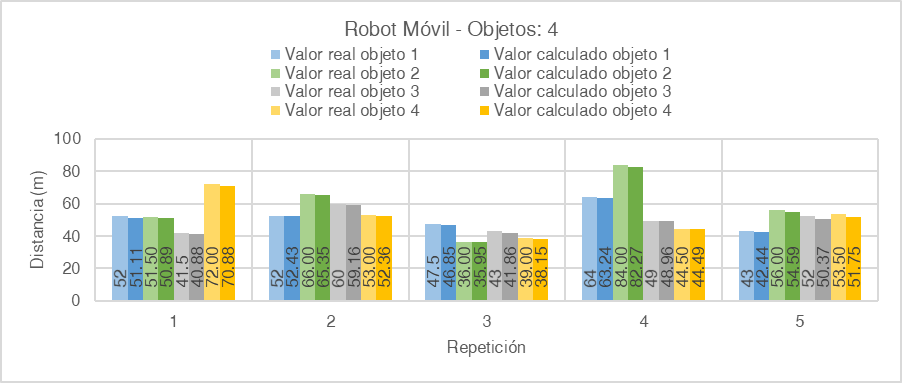 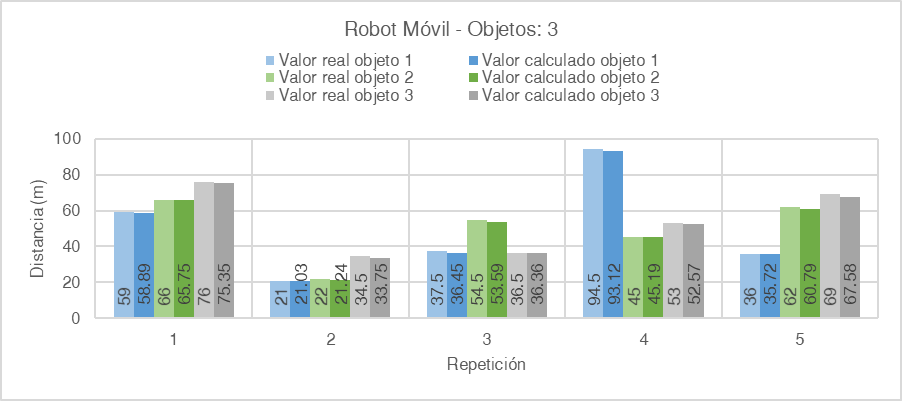 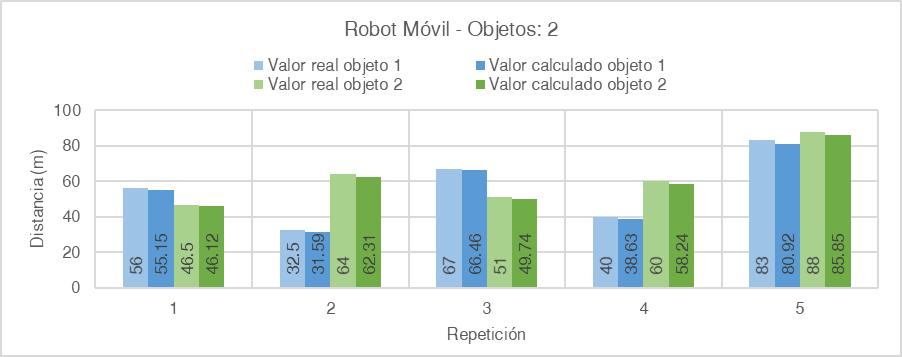 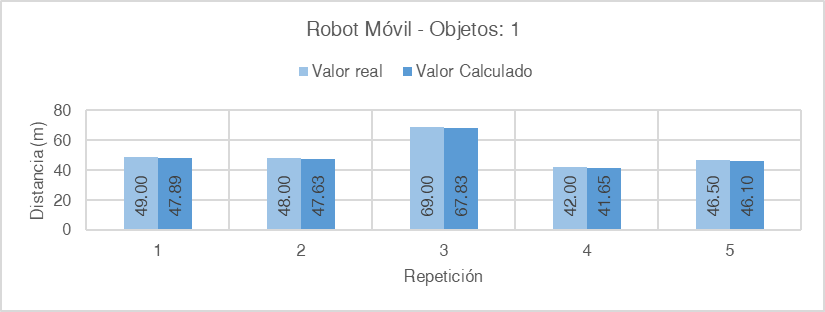 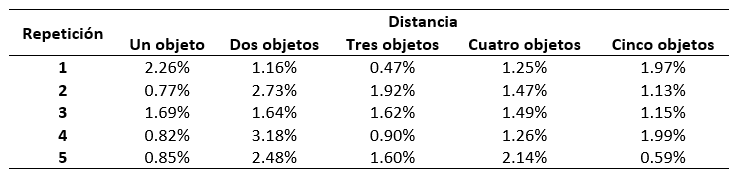 PRUEBA 4: TRABAJO COLABORATIVO
PRUEBAS
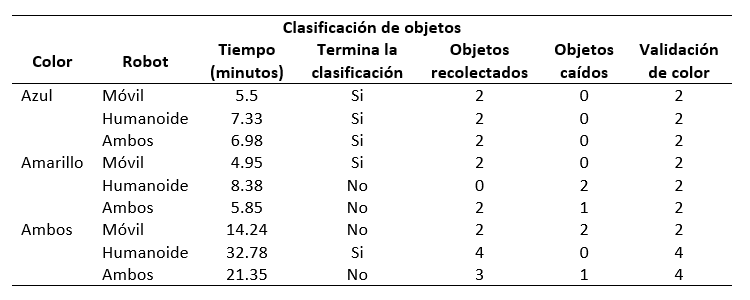 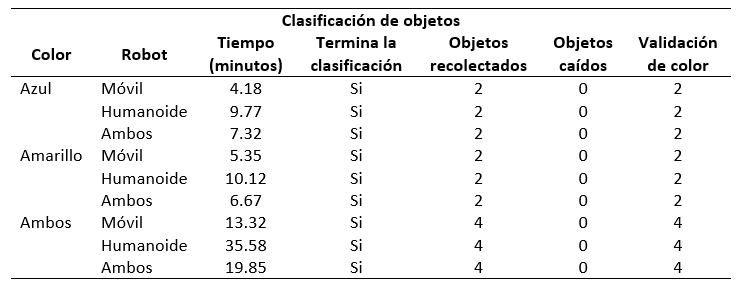 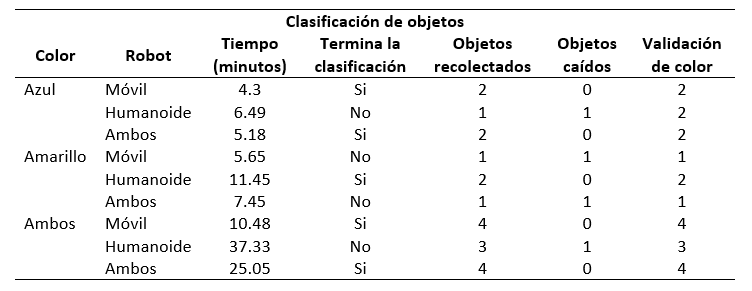 Objetos superpuestos
Robot móvil
Robot humanoide
Cuatro objetos
Cuatro objetos
Dos objetos
Dos objetos
Tiempo promedio = 12.68 minutos
Efectividad de la prueba = 66.67%
Objetos recolectados correctamente = 83.33% 
Efectividad del algoritmo de verificación de color = 83.33%.
Tiempo promedio = 35.23 minutos
Efectividad de la prueba = 66.67%
Objetos recolectados correctamente = 91.67% 
Efectividad del algoritmo de verificación de color = 91.67%.
Tiempo promedio = 4.98 minutos
Efectividad de la prueba = 83.33%
Objetos recolectados correctamente = 92% 
Efectividad del algoritmo de verificación de color = 92%.
Tiempo promedio = 8.92 minutos
Efectividad de la prueba = 66.64%
Objetos recolectados correctamente = 75% 
Efectividad del algoritmo de verificación de color = 100%.
PRUEBA 4: TRABAJO COLABORATIVO
PRUEBAS
En el robot humanoide la ejecución de un movimiento hacia adelante hace que este avance entre 2.5 y 3.5 cm, mientras que un giro ya sea a la izquierda o derecha está entre 10° y 15°.
En el robot móvil la ejecución de un movimiento hacia adelante hace que avance entre 2 y 3 cm, y un giro entre 10° y 20°.
Ambos robots
Cuatro objetos
Dos objetos
Tiempo promedio = 22.08 minutos
Efectividad de la prueba = 66.67%
Objetos recolectados correctamente = 91.67% 
Efectividad del algoritmo de verificación de color = 100%.
Tiempo promedio = 6.57 minutos
Efectividad de la prueba = 66.67%
Objetos recolectados correctamente = 91.67% 
Efectividad del algoritmo de verificación de color = 91.67%.
PRUEBA 4: TRABAJO COLABORATIVO
PRUEBAS
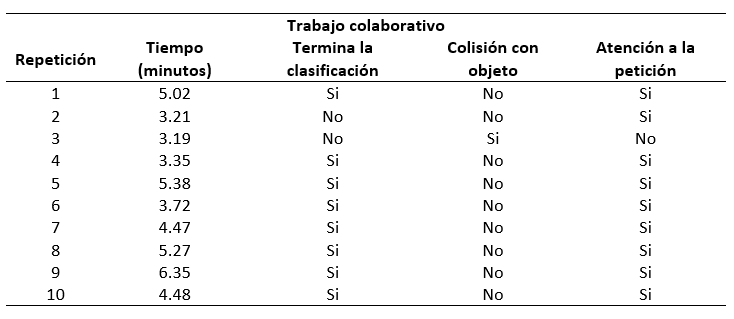 Colisión obstáculos
Tiempo promedio = 4.24 minutos
Efectividad de la prueba = 80%
Efectividad del algoritmo de colisiones = 90% 
Efectividad del algoritmo de trabajo colaborativo = 90%.
TABLA DE CONTENIDOS
OBJETIVOS 
FUNDAMENTACIÓN TEÓRICA
DESARROLLO DE LA APLICACIÓN
PRUEBAS Y RESULTADOS
CONCLUSIONES Y RECOMENDACIONES
CONCLUSIONES
La programación por hilos permitió tener en paralelo la ejecución de la interfaz para el usuario, la visión artificial dentro de la celda y la comunicación inalámbrica tanto con el robot móvil como con el robot humanoide, y a la vez teniendo un flujo de datos constante entre todos los componentes del MAS.

La técnica de iluminación implementada brindo en el mayor grado posible una intensidad de iluminación homogénea constante dentro de la celda colaborativa robotizada, reduciendo significativamente las sobras generadas por los robots y los objetos a recolectar. 

Para la clasificación de objetos según el color la resolución de la cámara utilizada en el proyecto fue suficiente, ya que en el procesamiento de la imagen se extrajo las características requeridas de cada color. 

Se implementaron técnicas fundamentales de diversas ramas como algebra lineal y geométrica analítica que permitieron determinar la ubicación de todos los componentes.

Se desarrolló dos algoritmos funcionales que permitieron la ejecución de los movimientos de los robots, el primero permite calcular la orientación de cada uno de los robots con respecto al sistema de referencia del espacio de trabajo, y el segundo permite determinar el sentido giro en el que tiene ir el robot para alcanzar el objetivo de interés asignado.
CONCLUSIONES
Los desplazamientos ejecutados por ambos robots no se pueden ajustar en tiempo real durante la ejecución del programa lo que conllevo a trabajar con una tolerancia de ±10%, pero aun así haciéndoles trabajar a los robots bajo esta tolerancia se pudo obtener resultados favorables en los desplazamientos que estos ejecutan para ir a otra ubicación y cumplir con la tarea asignada.

Pese a todos los inconvenientes surgidos durante en la realización del proyecto de titulación se pudo diseñar e implementar la celda colaborativa con la utilización de dos robots de características diferentes, además cabe recalcar que cada uno cuenta con tecnologías distintas que se integraron para la implementación de un sistema multi-agente y permitieron realizar la tarea de clasificación de objetos de acuerdo al color.
RECOMENDACIONES
En proyectos en los que se utilice técnicas de visión artificial se recomienda la implementación de alguna técnica de iluminación que permita tener intensidades de iluminación uniformes y constantes que cubran todo el espacio de trabajo, además para reducir los errores producidos por factores lumínicos externos es recomendable cubrir la totalidad del espacio de trabajo con un material aislante de luz.

Se recomienda elegir bien los colores de los objetos a clasificar procurando que estos hagan contraste con el color de fondo.

Se recomienda la adquisición de una cámara de alta definición con el fin de mejorar el procesamiento de la imagen y conseguir extraer las características de la imagen de manera más precisas.

Debido a las fallas encontradas durante la realización del proyecto se recomienda la adquisición de los elementos faltantes en los kits Bioloid, así como de repuestos y nuevos componentes que mejoren la manipulación de los robots.

Con los resultados obtenidos en el robot humanoide se recomiendo el cambio de robot humanoide por uno que tenga mejores prestaciones y permita la integración al sistema multi-agente.
RECOMENDACIONES
Pese a utilizar una técnica de iluminación homogénea dentro del espacio de trabajo, algunos movimientos del robot humanoide generan sombras que impiden la detección de los objetos de interés, por lo cual se recomienda ajustar los movimientos que se ejecutan evitando en lo mayor posible la generación de sobras, además de que estos movimientos no afecten en el equilibrio del robot.
GRACIAS POR SU ATENCIÓN